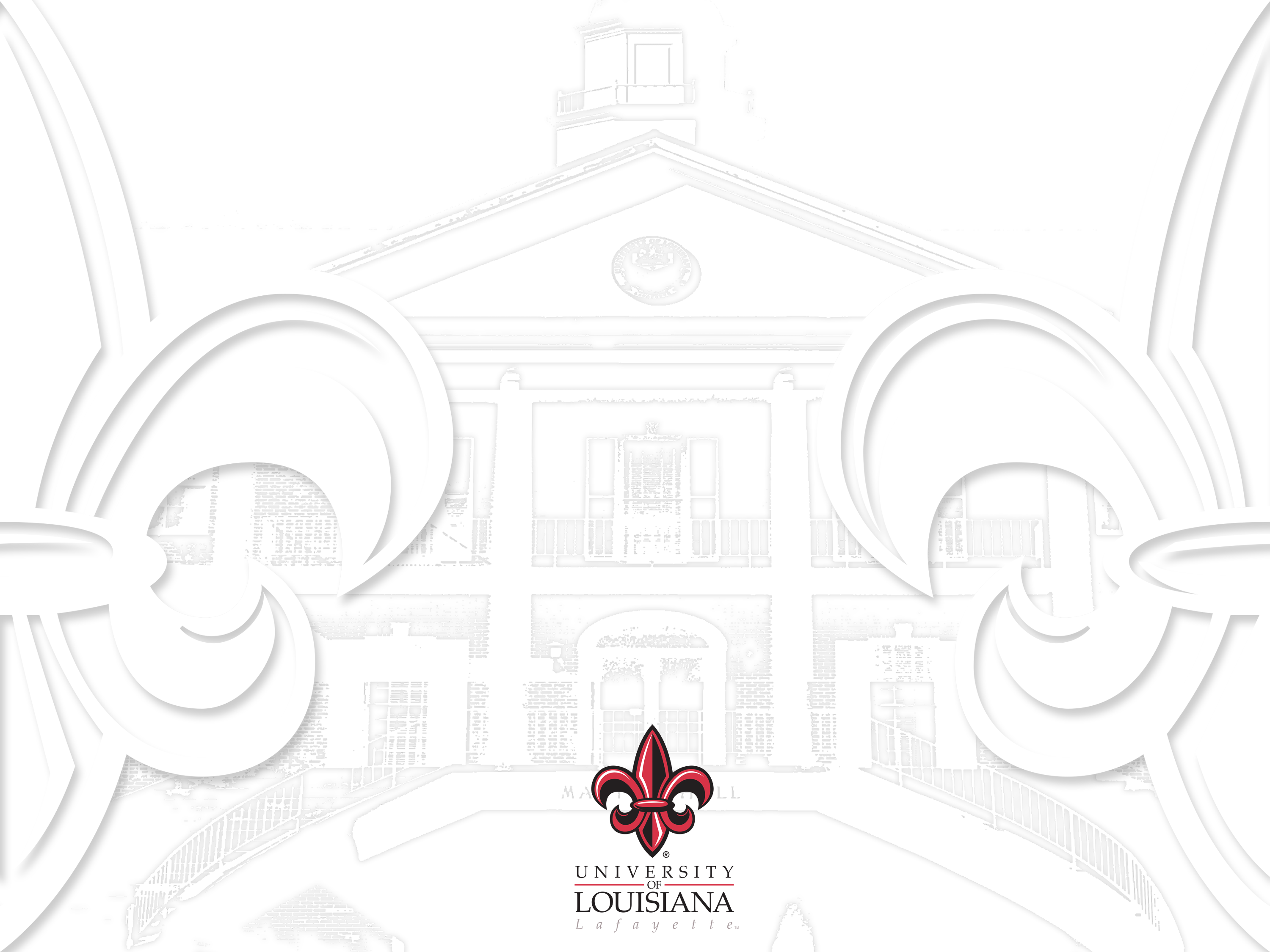 You Can't Fly Without Wings:
The Relationship Between Present Moment and Valued Living
Ryan Albarado
Ashlyne Mullen
Dr. Emily Sandoz
[Speaker Notes: Present moment is the act of getting out of your thoughts and experiencing the world as it's happening around you. 
its so easy to get lost in our thoughts and have life pass us by. Sometimes that's not a bad thing. It's exhausting being present ALL the time. it feels good to check out sometimes. being totally present cleaning house sounds horrifying. 
the problem starts when you use not being present to avoid difficult things that necessary for valued living. 
if I want to do well in a class that isn't interesting, have a difficult conversation, give a speech.]
[Speaker Notes: why would we do this. not neccessary for survival]
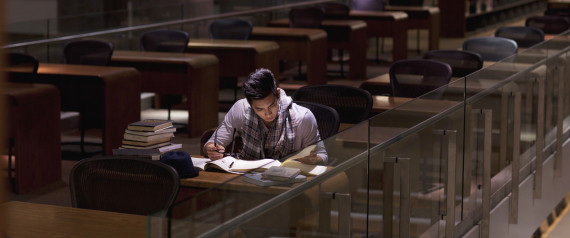 [Speaker Notes: When somethings important to you you're more willing to do it.]
[Speaker Notes: Pilot study looking to look at the correlation between valued living and how present the participants were and its relationship with time .
there were 10  participants and most were from our lab
for data retrieval we used ema. b/c behavior isnt linear. how anxious are you know. if i start swearing how would you feel. 
each participant received 5 texts a day at times that they were allowed to choose from , for 2 weeks]
[Speaker Notes: They were asked 5 present moment questions, 5 valued living questions, 1 question asking how many people the interacted with in the last hour, and 1 question asking how connected they felt to those people. 
so these were questions like, I'm noticing what my body feels like right now, and Right now I am taking steps towards the person I want to be
and after the two weeks we did a regression analysis for each person]
[Speaker Notes: and so, what did we find. first its important to note that because of ema we were able to look at individual trends as opposed to the groups mean
results]
[Speaker Notes: time stamp]
[Speaker Notes: relationship between valued living and present moment didnt change over time.
time didnt have an effect on the relationship between valued living and present moment behavior]
[Speaker Notes: there was a main effect  with valued living and time
p=0.0165
valued living over time
not the same for present moment]
moving forward
[Speaker Notes: moving forward.
get more people, this was just a pilot but for results to be meaningful we'll need more people. 
validate questions being asked. they were just pulled from other questionnaires. 
validate ema, could just being looking at how technology savvy individuals are. 
look more at connectedness 
And be aware of some of the complaints from participants. Most were alright with the first week, but after 7 days of 5 texts a day asking the same 10 questions some people started getting frustrated with the texts.
Also some people said texts motivated them,]
[Speaker Notes: we can't control the world around us, but we can control our choices. when we live valued lives we live fulfilling lives, this shows a correlation b/w being present and valued living. 
i can grit my teeth, clinch my fist, but i cant control the weather or gravity. I can figure out whats important to me and make choices that lead me down a road that's significant to me. that's valued living
this is just a pilot study, but there seems to be a  pretty interesting correlation here to support the importance of being present. 
original drummer of beatles]
ryan.albarado@gmail.com



sandozpsyclab@gmail.com